保育等のおしごと
面談会in東根
個別に
面談！
初開催！
令和７年４月15日（火）
日時
13：00　～　15：00
さくらんぼタントクルセンター 2Fミーティングルーム
場所
東根市中央一丁目５番１号
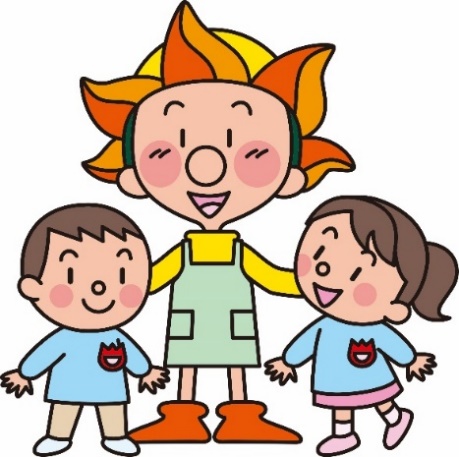 事業所と求職者が、事業所ごとの個別ブースで
直接面談します
内容
保育士・幼稚園教諭等の資格の有無に関わらず
保育施設等で就業を希望する一般求職者
対象者
山形労働局
マスコットキャラクター「ヤッピー」
東根市内に就業場所がある保育園、認定こども園等
　10社程度
（事前の申し込みが必要です。申し込み多数の場合は抽選により決定します）
参加
事業所
■参加希望の事業所の皆様へ■
ハローワーク村山のホームページに公開する「参加申込フォーム」より、お申し込みを受付けます。お申し込みされる際は、「留意事項」を必ずご一読ください。
ハローワーク村山　　　TEL：0237-55-8609
お問合せ先
主催：　ハローワーク村山、東根市雇用対策協議会、　　　　　　山形県福祉人材センター　　共催：　東根市